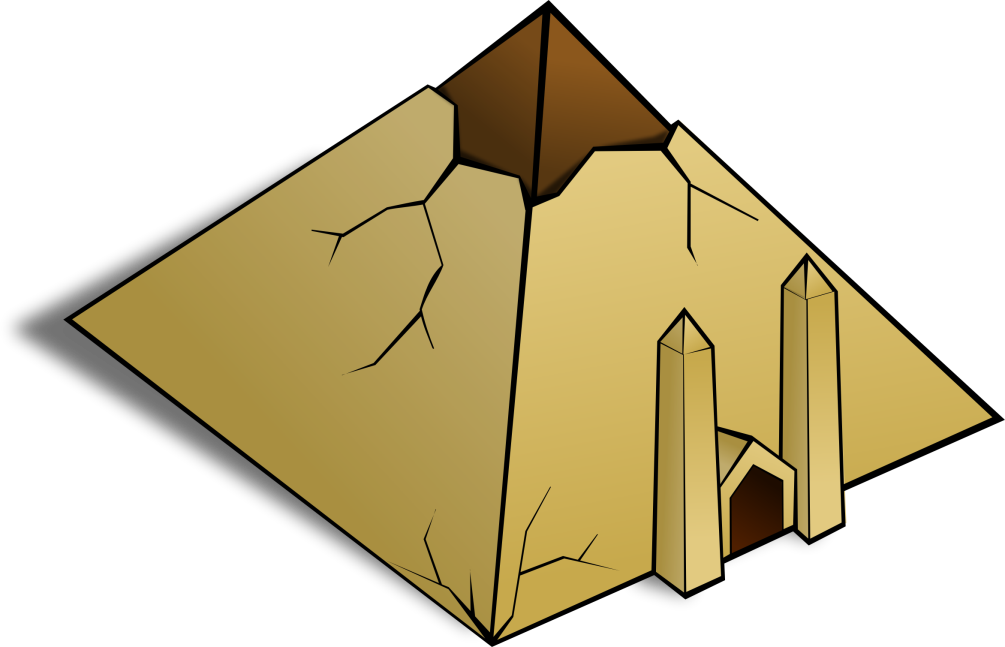 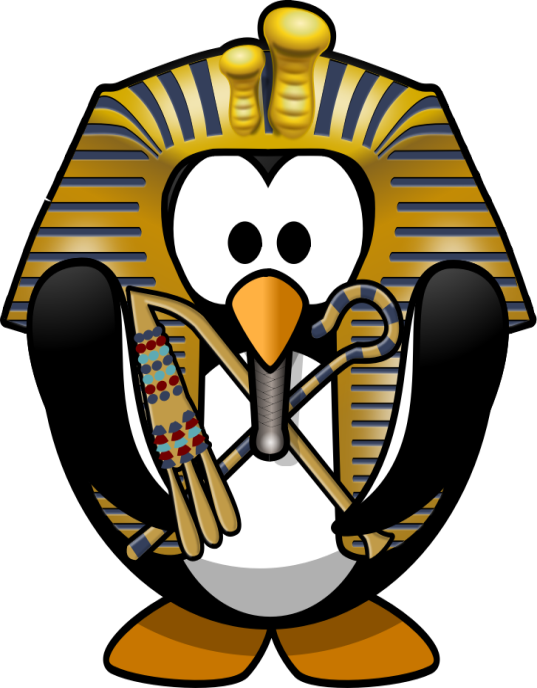 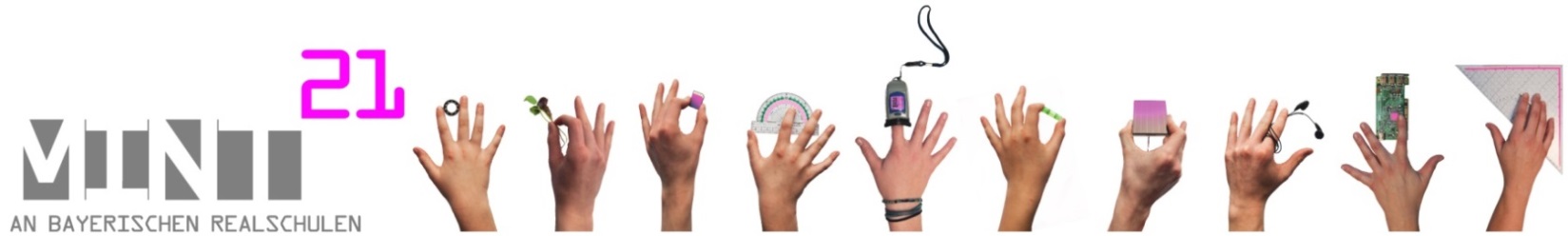 Ägyptisch multiplizieren
1. Darstellung von Zahlen
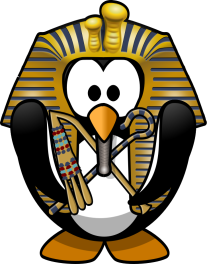 Im alten Ägypten kannten wir kein Stellen-wertsystem. Wir verwendeten besondere Zahlzeichen, z. B.
= 10
= 1
Damit konnten wir auch Zahlen darstellen:
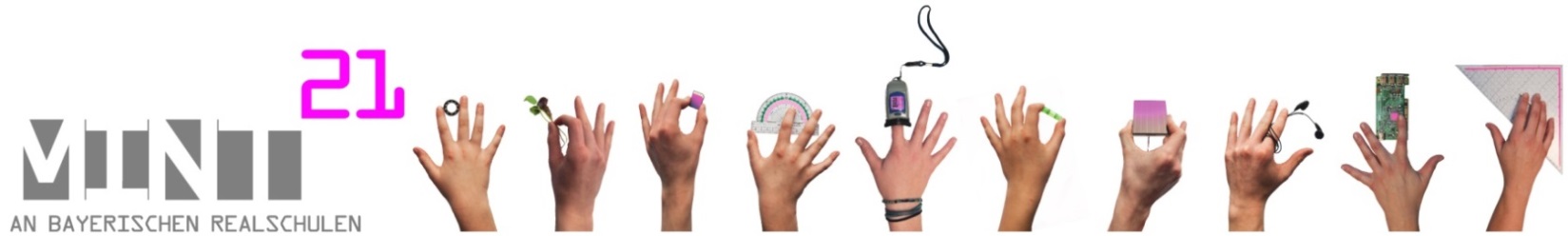 34 =
= 100
215 =
Wir konnten addieren und subtrahieren, nur das Multiplizieren war knifflig.
Aber wir Ägypter sind clever …
2. Ein Faktor ist eine Zweierpotenz
8    24     	   =
1
Verdopplungstabelle:
: 2
 2
4    48 	   =
 2
 2
 2
: 2
 2
2    96 	   =
24
Start
: 2
 2
1  192 	   =
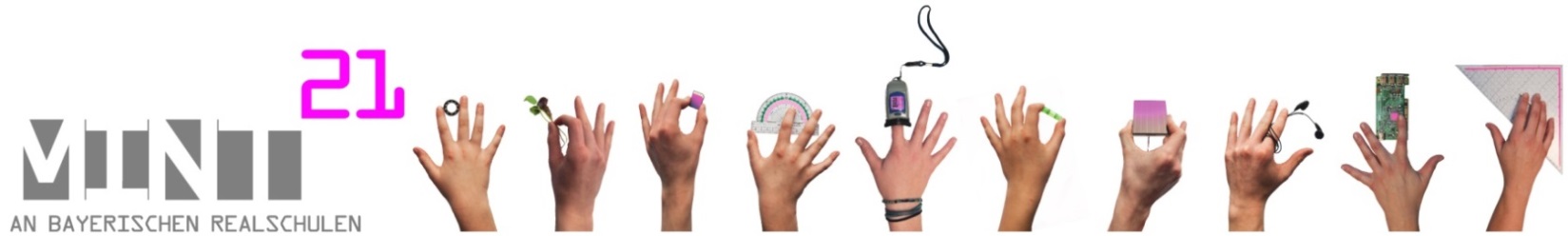 48
  8  24 = 192
96
192
Und das haben wir uns überlegt …
Dreimalige Verdopplung
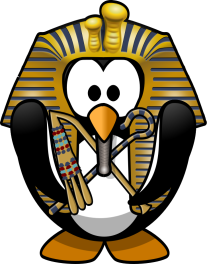 2. Ein Faktor ist eine Zweierpotenz
16    13     	   =
2
Verdopplungstabelle:
: 2
 2
8    26 	   =
 2
 2
 2
 2
: 2
 2
4    52 	   =
13
Start
: 2
 2
2  104 	   =
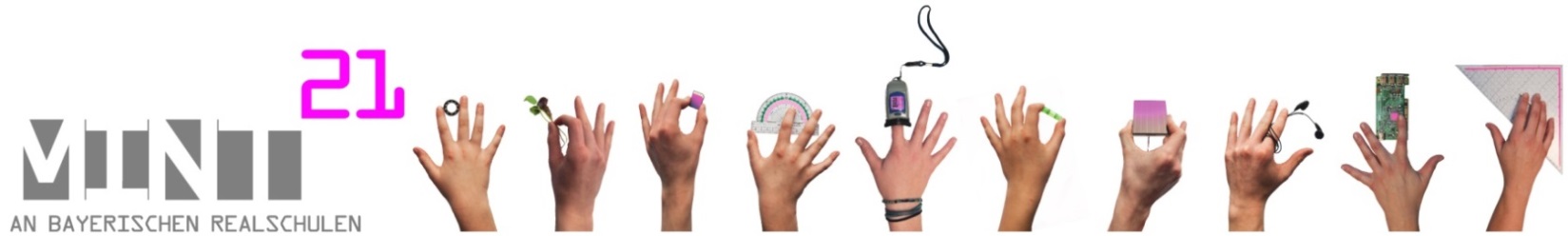 26
: 2
 2
1  208
52
  16  13 = 208
104
208
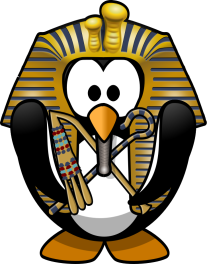 Viermalige Verdopplung
2. Ein Faktor ist eine Zweierpotenz
32    27     	   =
3
Verdopplungstabelle:
: 2
 2
16    54 	   =
 2
 2
 2
 2
 2
: 2
 2
8  108 	   =
27
Start
: 2
 2
4  216 	   =
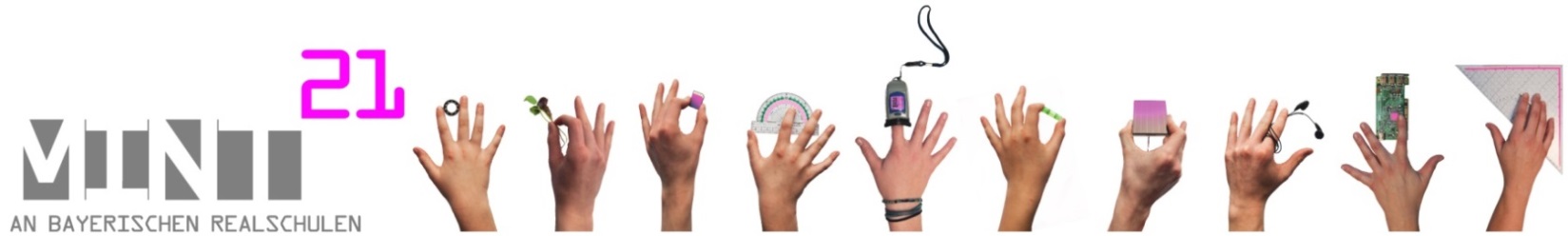 54
: 2
: 2
 2
 2
2  432 	   =
108
1  864
216
  32  27 = 864
432
864
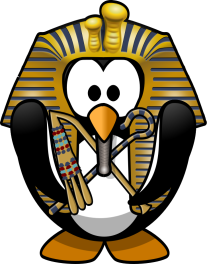 Fünfmalige Verdopplung
3. Kein Faktor ist eine Zweierpotenz
12  27	=
Verdopplungstabelle:
4
(8 + 4)  27	=
8  27 + 4  27 	=
27
Distributivgesetz:
(a + b)  c = a  c + b  c
54
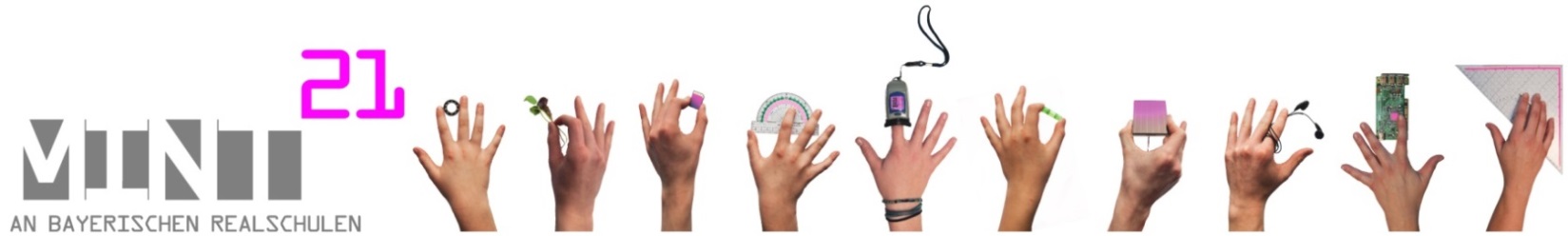 Zerlegung eines Faktors in Zweierpotenzen
108
108
+
216
216
324
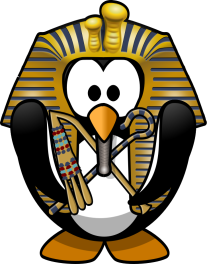 3. Kein Faktor ist eine Zweierpotenz
14  39  =
Verdopplungstabelle:
5
(8 + 4 + 2)  39 =
8  39 + 4  39 + 2  39 =
39
78
78
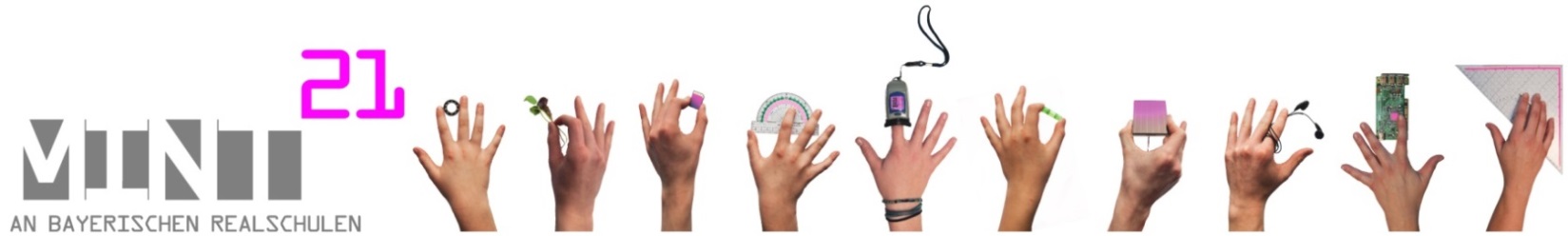 Zerlegung eines Faktors in Zweierpotenzen
156
156
+
312
312
546
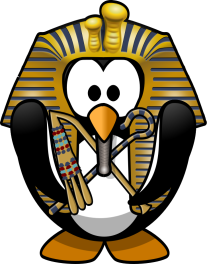 3. Kein Faktor ist eine Zweierpotenz
21  23  =
Verdopplungstabelle:
6
(16 + 4 + 1)  23 =
16  23 + 4  23 + 1  23 =
23
23
46
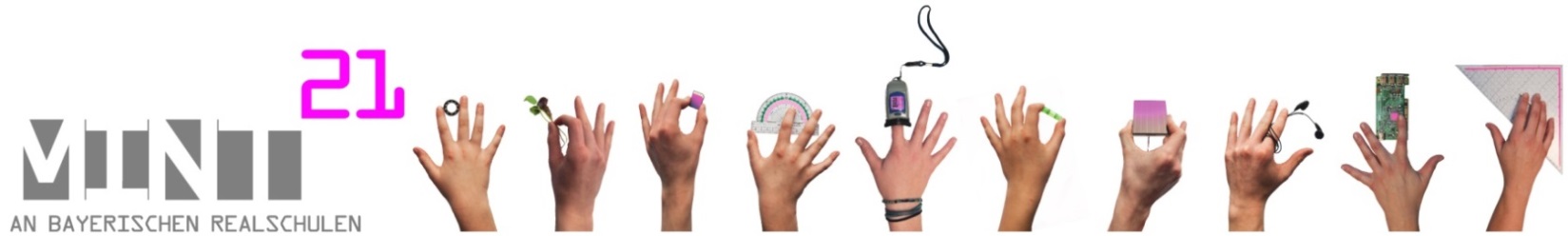 92
92
184
368
+
368
483
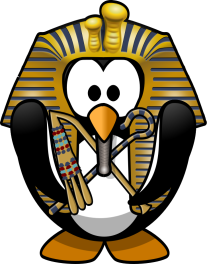 3. Kein Faktor ist eine Zweierpotenz
43  48  =
Verdopplungstabelle:
7a
(32 + 8 + 2 + 1)  48 =
48
48
96
96
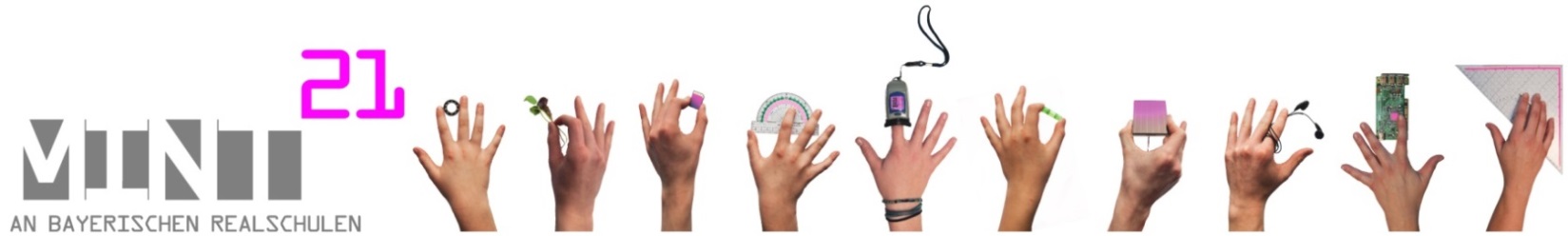 192
384
384
768
+
1536
1536
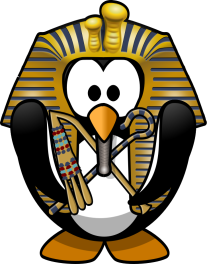 2064
3. Kein Faktor ist eine Zweierpotenz
43  48  =
Verdopplungstabelle:
7b
48  43  =
(32 + 16)  43 =
43
86
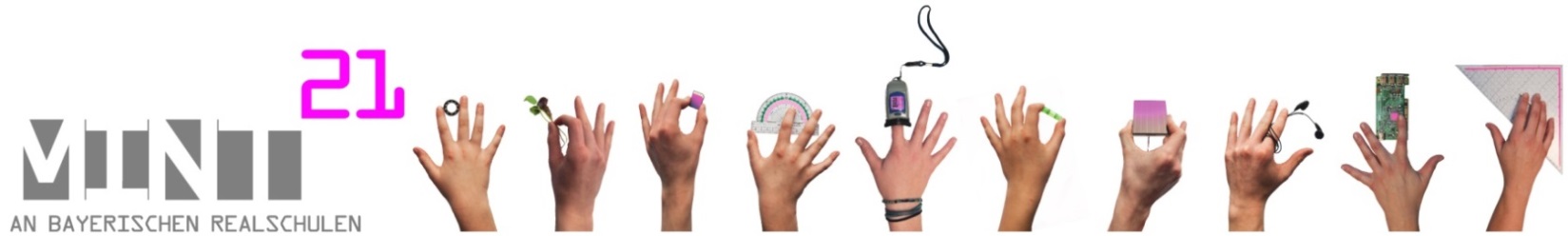 Vertauschung der Faktoren
172
344
Das kannst du schneller rechnen …
688
688
+
1376
1376
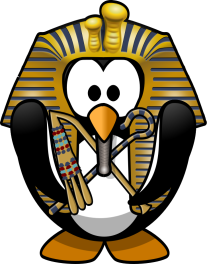 2064